霍山县高级职业中学
 Huo shan county senior vocational middle school
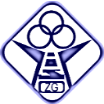 《电子EDA技术》
项目二  启动DXP 2004并设置基本参数
项目引入
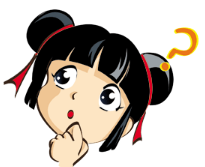 项目一介绍了Protel DXP 2004的一些功能特性和安装过程。你知道DXP 2004的使用是从什么开始的吗？
   DXP 2004的使用是从新建设计文件开始的。
   本项目将围绕DXP 2004的基本知识展开，重点讲解DXP 2004的启动操作、系统参数设置和文件的组织管理，便于以后的学习。
项目目标
DXP 2004界面介绍
1. DXP 2004主界面
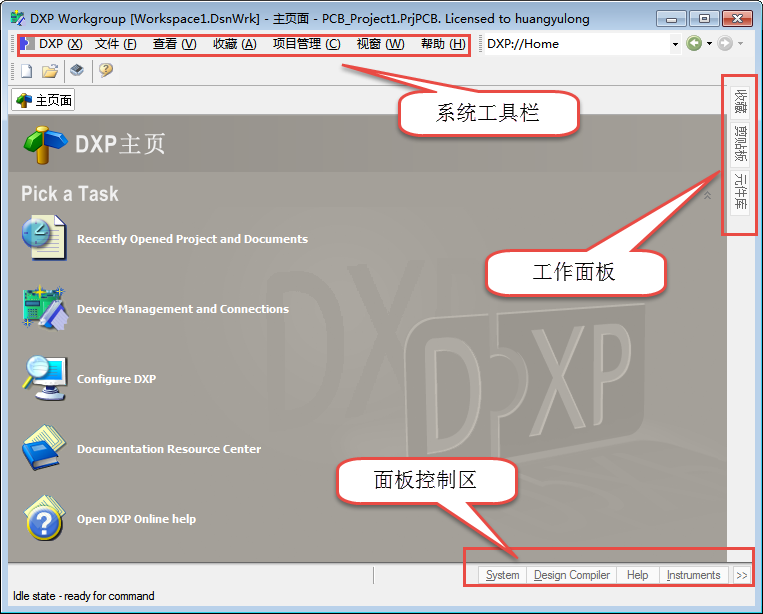 DXP 2004界面介绍
2. DXP 2004电路原理图设计界面
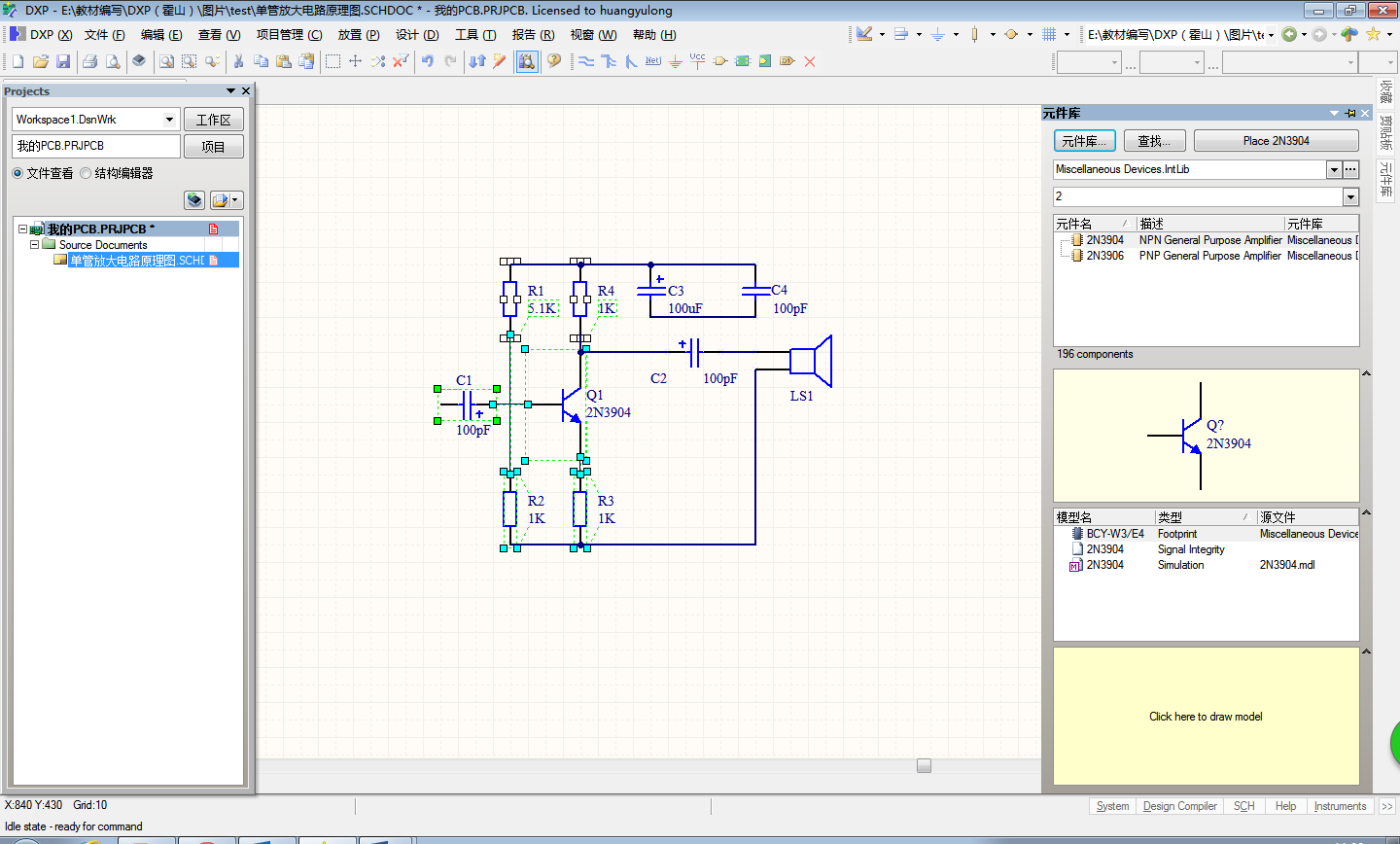 DXP 2004界面介绍
3. DXP 2004电路原理图设计界面
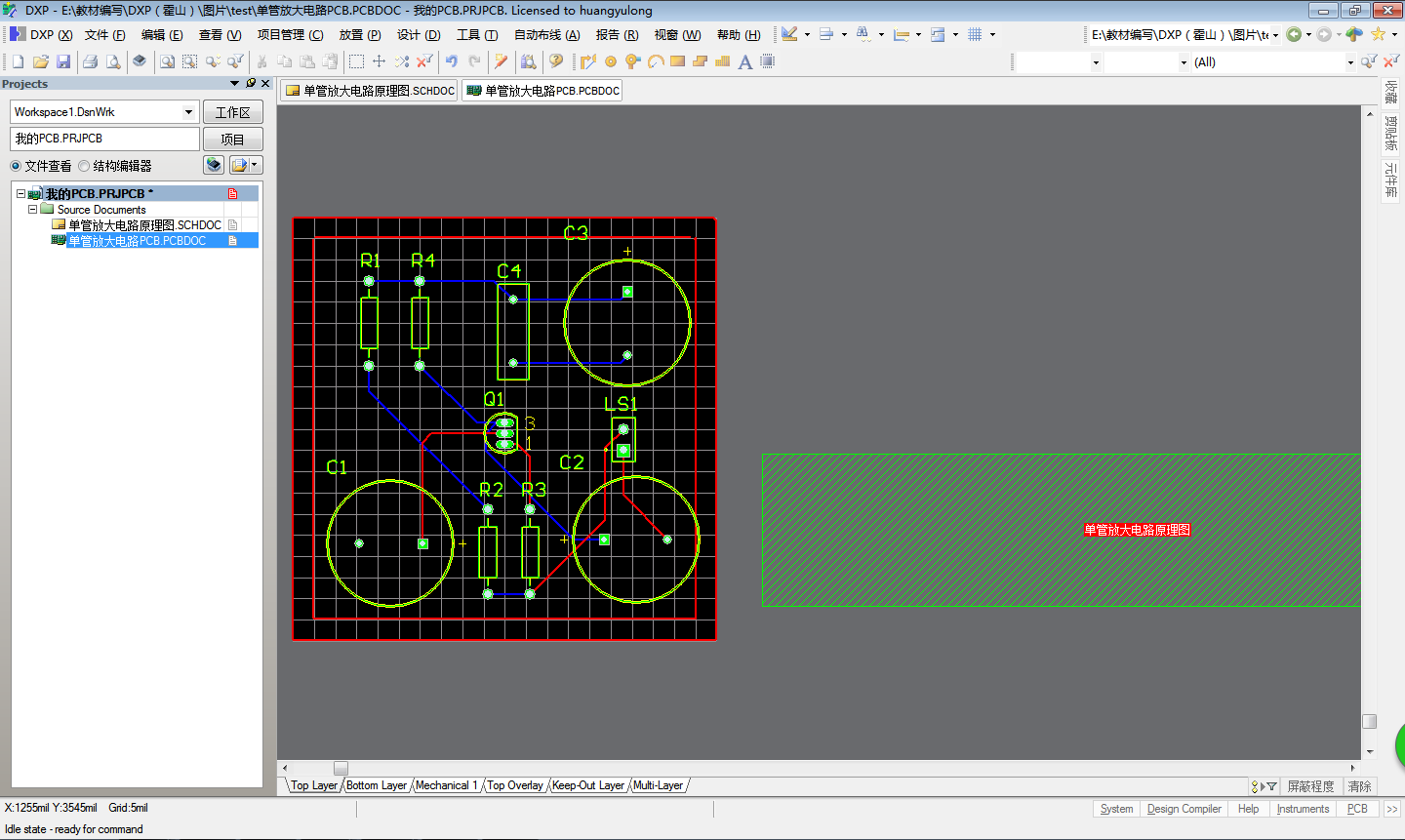 DXP 2004界面介绍
4. 电路原理图仿真界面
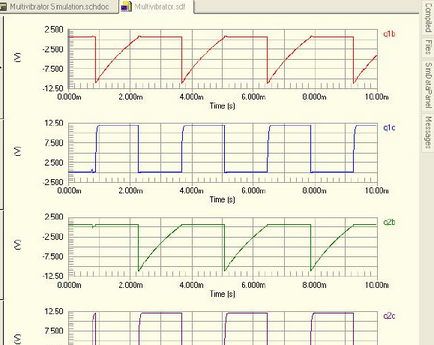 DXP 2004 文件组织与管理
DXP文件的阻值结构和管理方法：
新建设计文件
步骤一    启动DXP 2004
打开启动DXP 2004的方法和启动其他计算机软件一样，只要运行DXP 2004的执行程序就可以了。
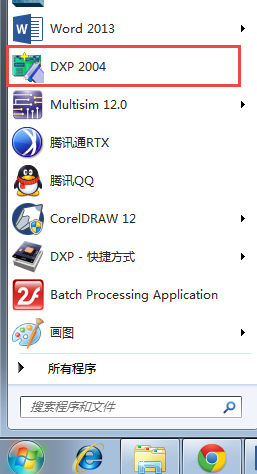 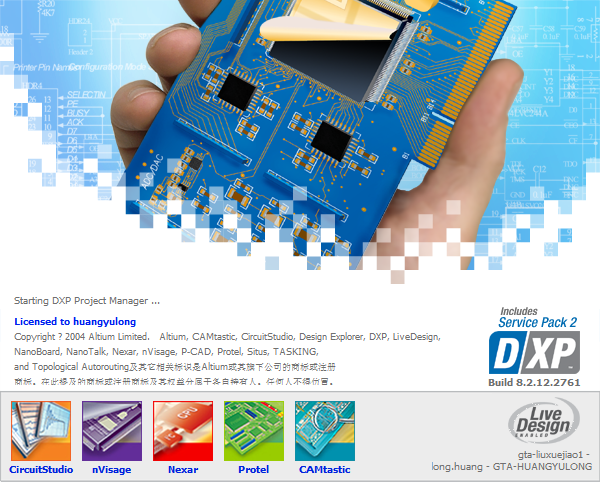 新建设计文件
步骤二    新建和删除文件
1. 新建工程文件
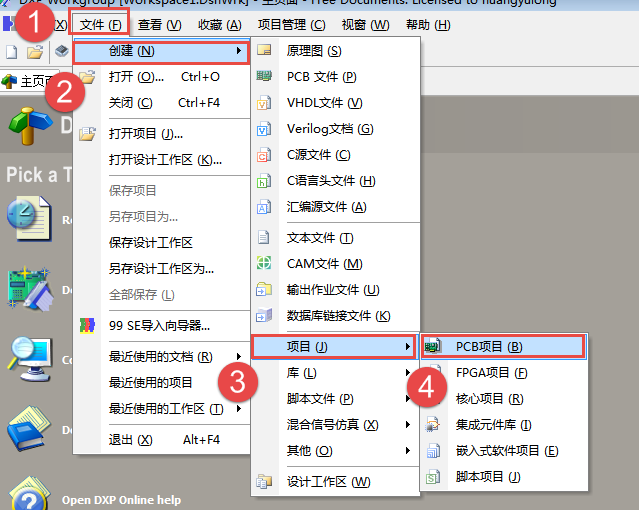 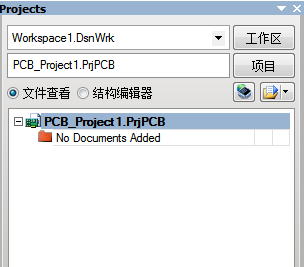 新建设计文件
2. 保存工程文件
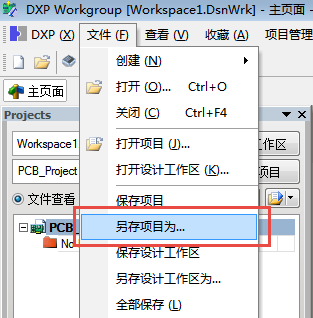 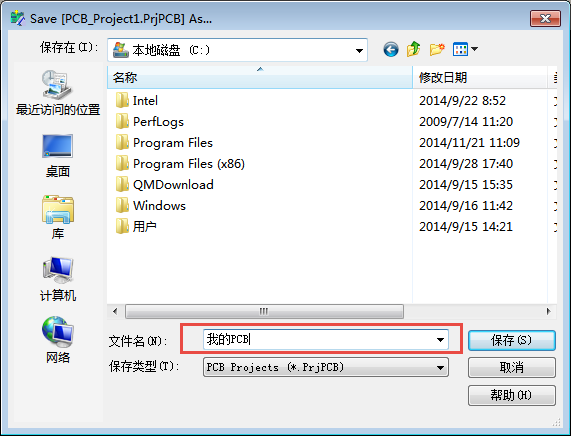 新建设计文件
3. 新建设计文件
上面创建的工程文件是空的，没有任何源文件，需要在这个空的工程文件里建立设计文件。如原理图文件（*.SchDoc）、PCB文件（*.PcbDoc）、VHDL文件（*.VhdL）等。这里以创建原理图文件为例。
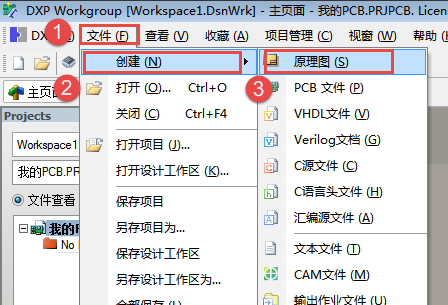 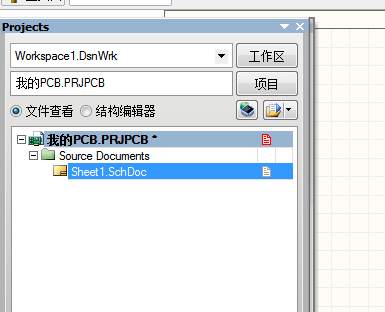 新建设计文件
4. 保存设计文件
保存方法与工程文件的保存方法一致。
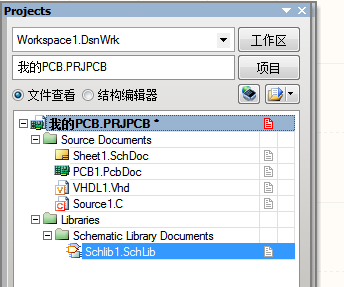 新建设计文件
5. 删除设计文件
在【Project】面板中，右击要删除的文件，在弹出的右键菜单中选择【从项目中删除】选项，然后再弹出的删除对话框里选择确认即可。
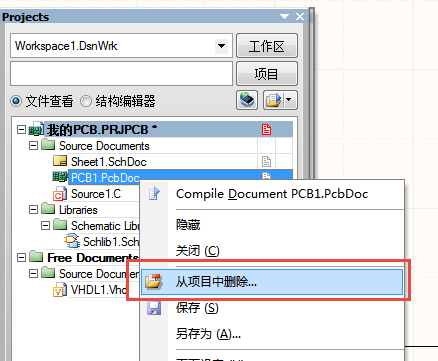 设置系统参数
步骤一    打开系统菜单
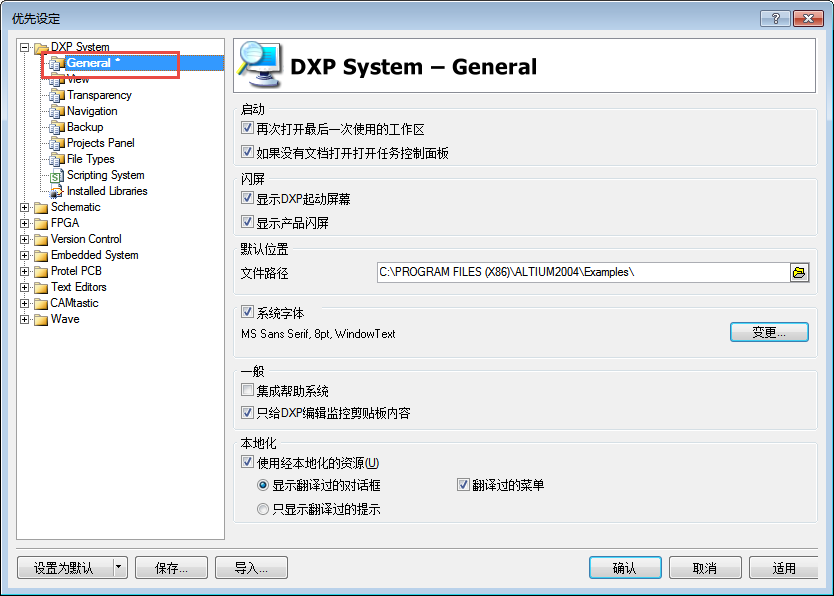 设置系统参数
步骤二    界面字体设置
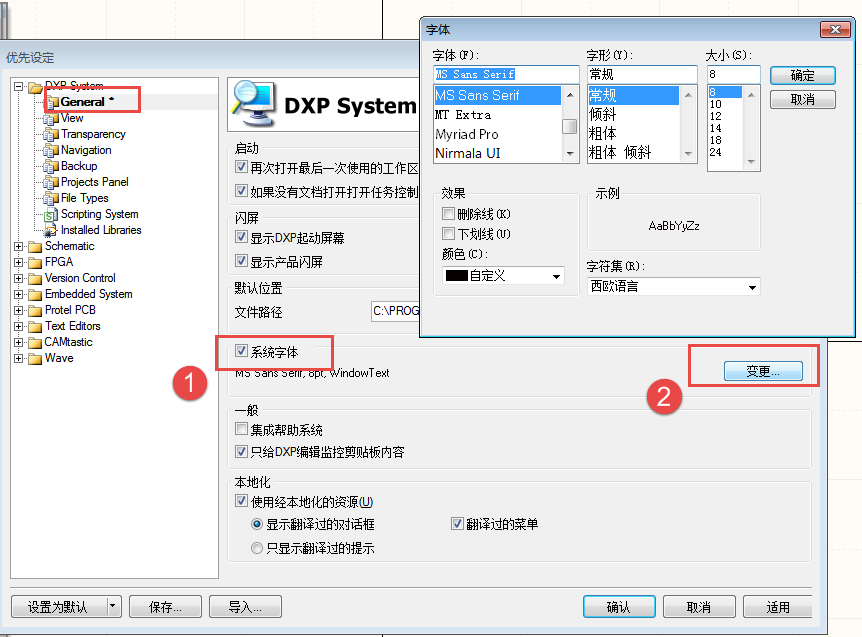 设置系统参数
步骤三    设置自动创建备份和保存文件
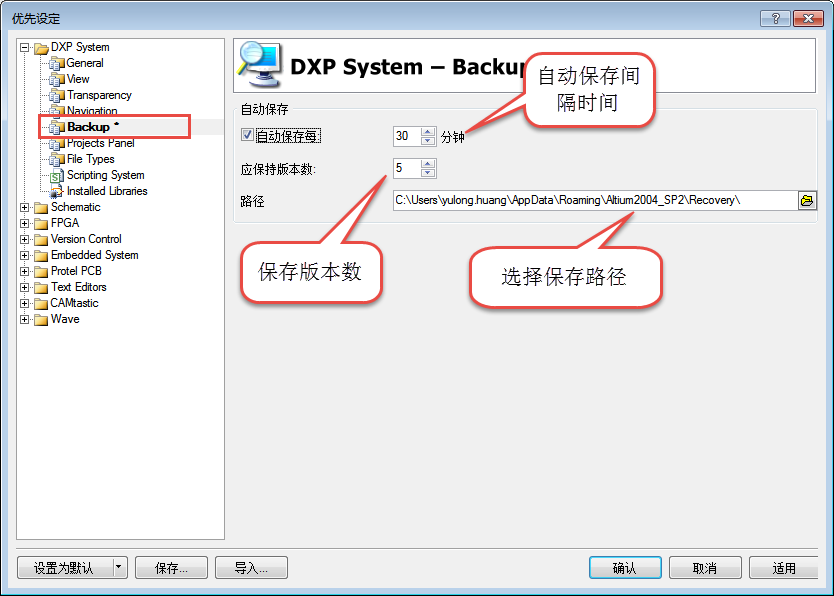 思考练习题
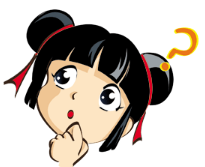 1．DXP 2004的启动一般有哪几种方法？
2．如何理解DXP的文件组织与管理方式？
3．设置系统参数有什么作用？
谢 谢 ！